You are Invited!
Soroptimist Road Trip
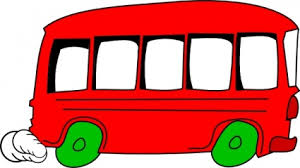 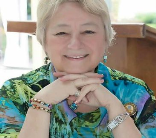 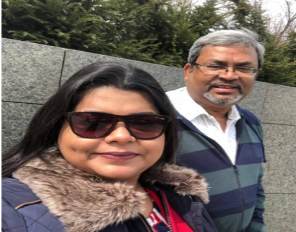 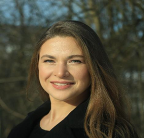 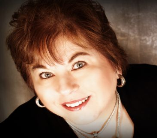 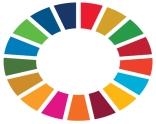 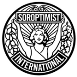 October 1, 2019 – September 30, 2021
What to Bring for the Road Trip!
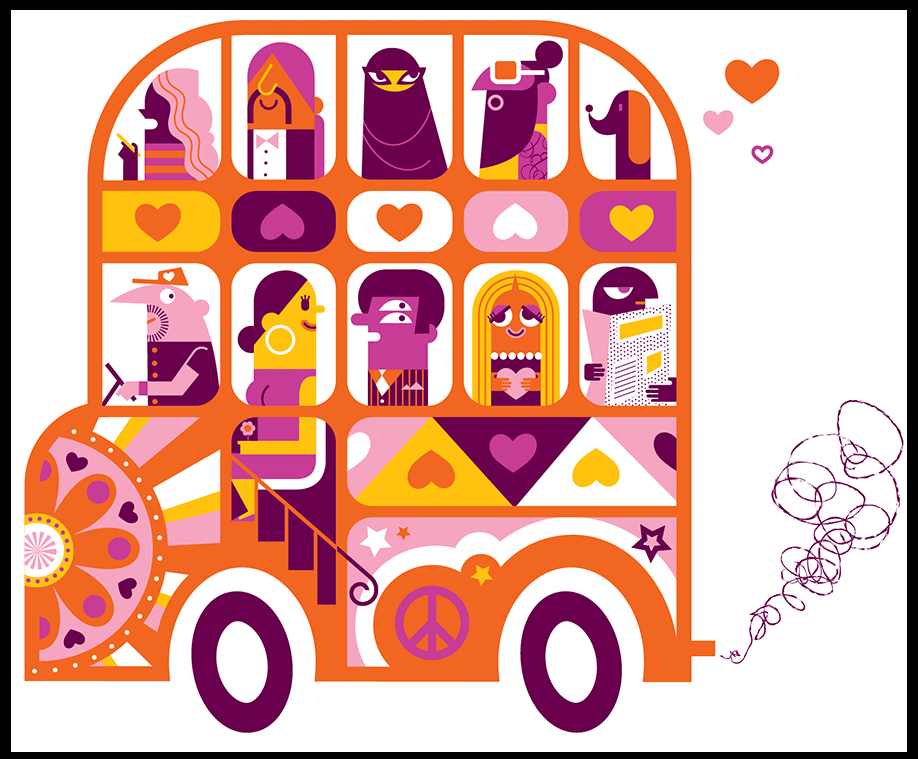 Hearts
Minds
Voices
Passions
Money
LEAVE NO ONE BEHIND
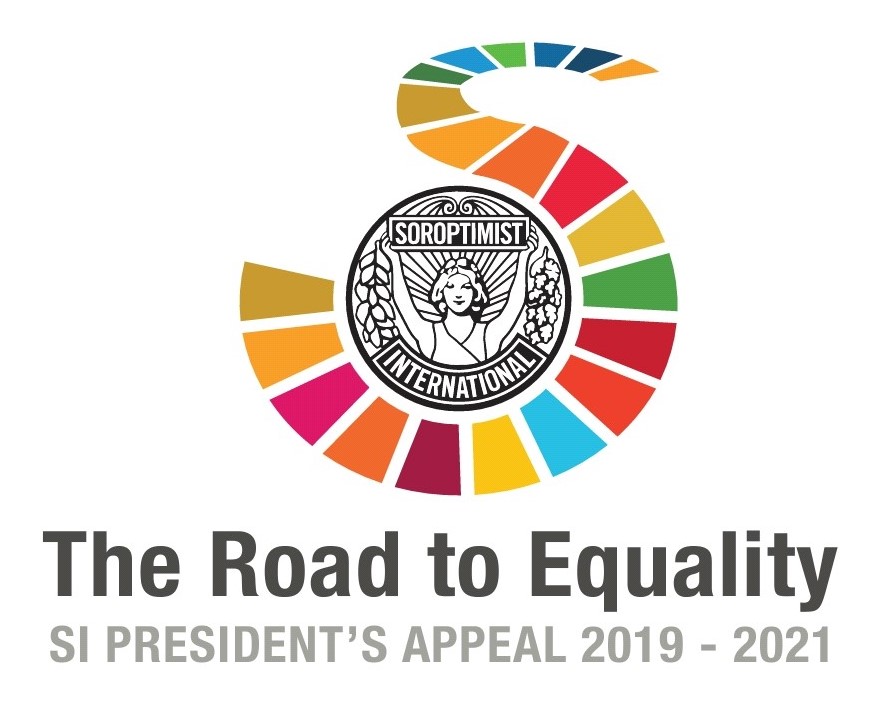 PRESIDENTS APPEAL 2019-2021
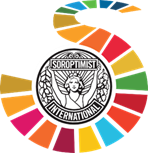 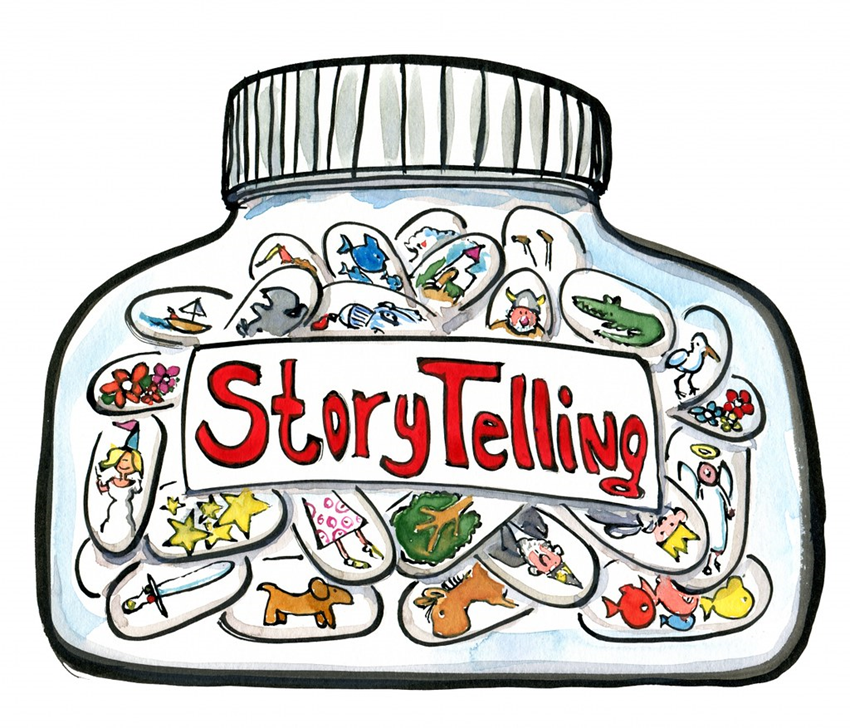 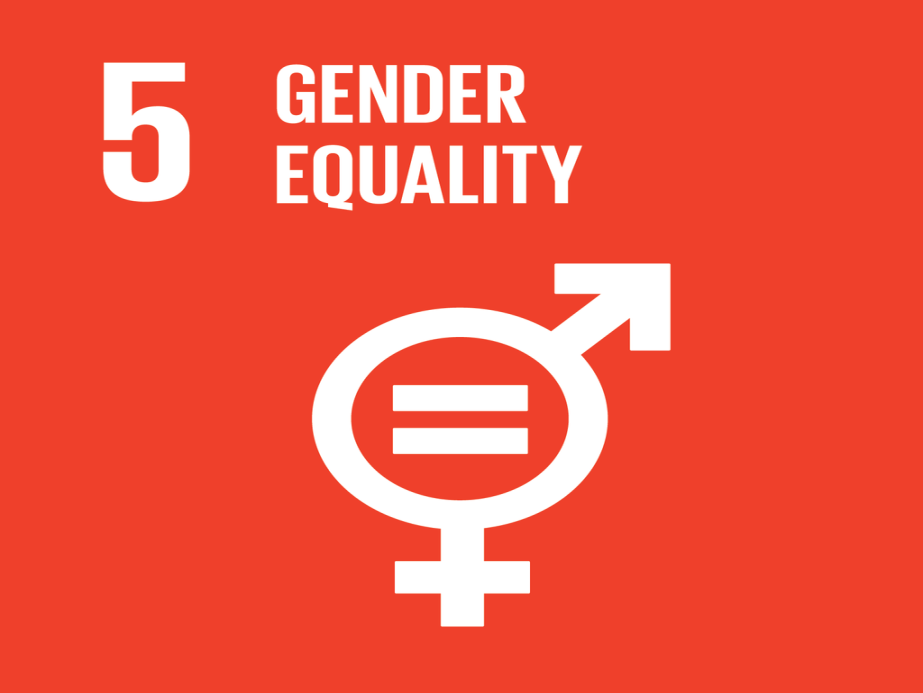 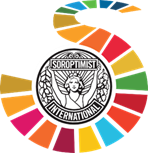 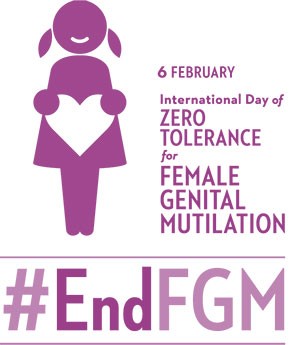 FGM/C
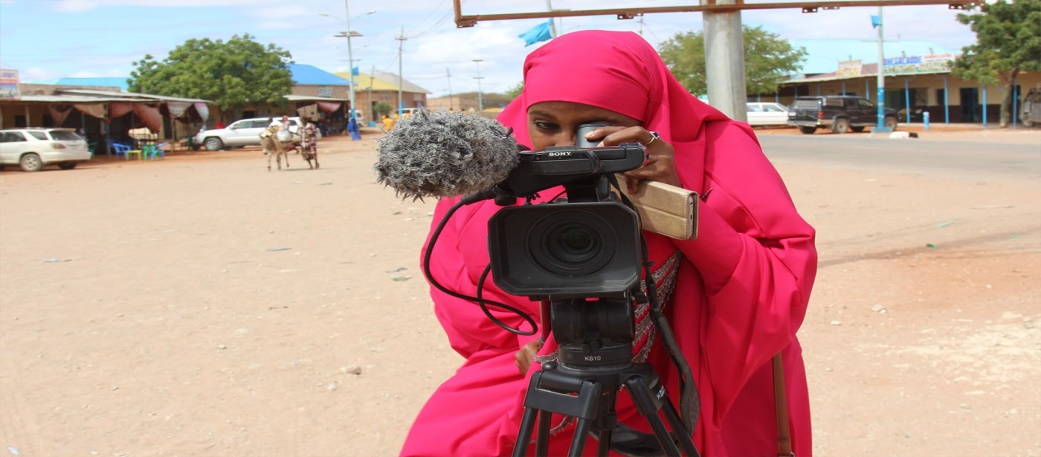 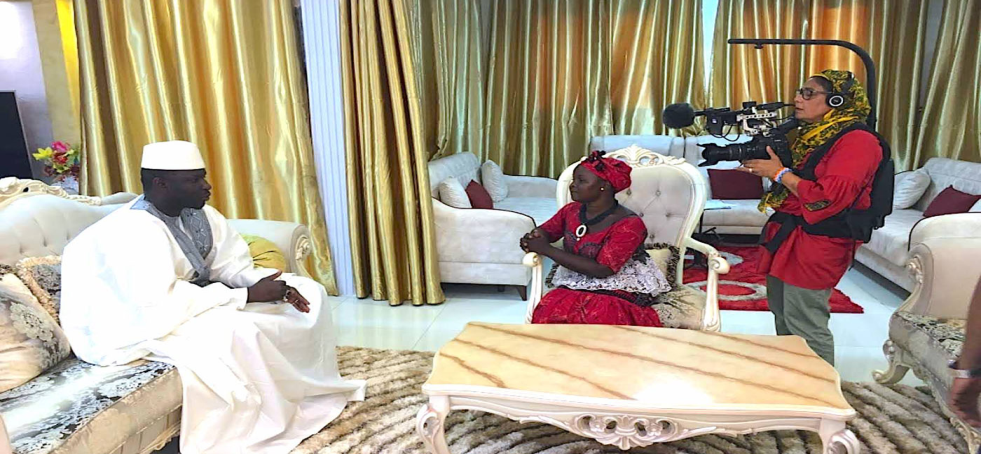 Child marriage is no happily-ever-after
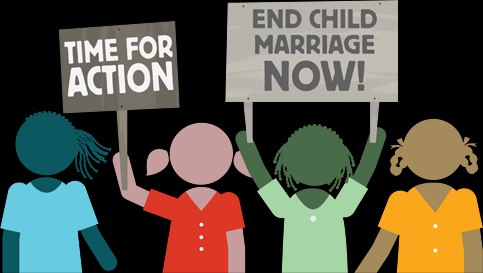 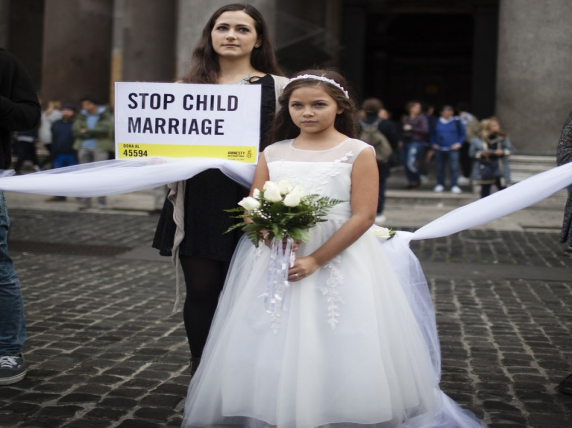 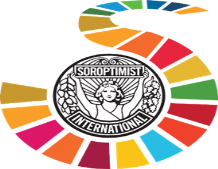 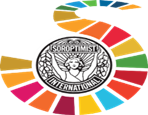 The Rights of Older Women
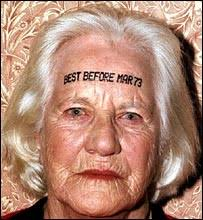 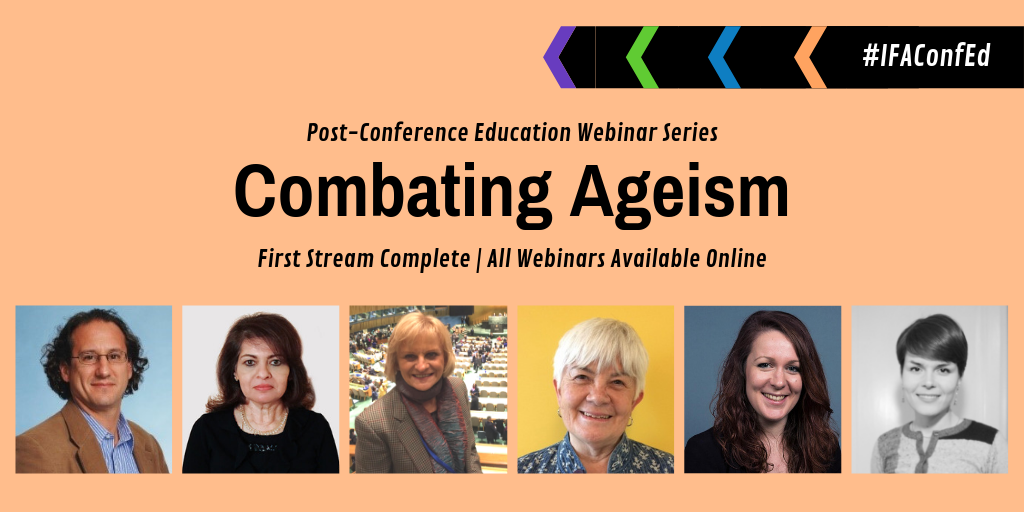 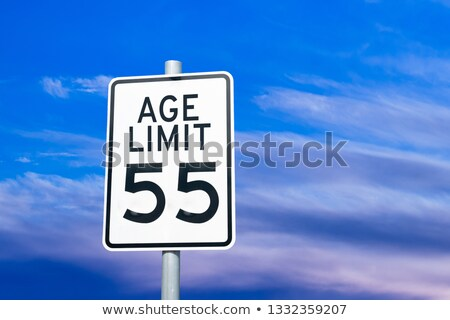 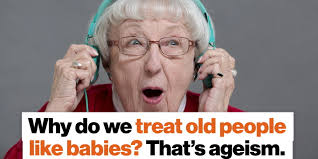 Frances, UN Rep NY
Expert Speaker
Migration
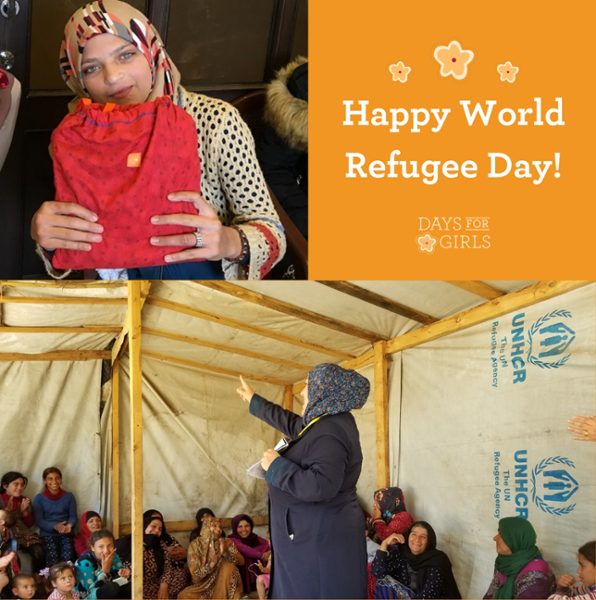 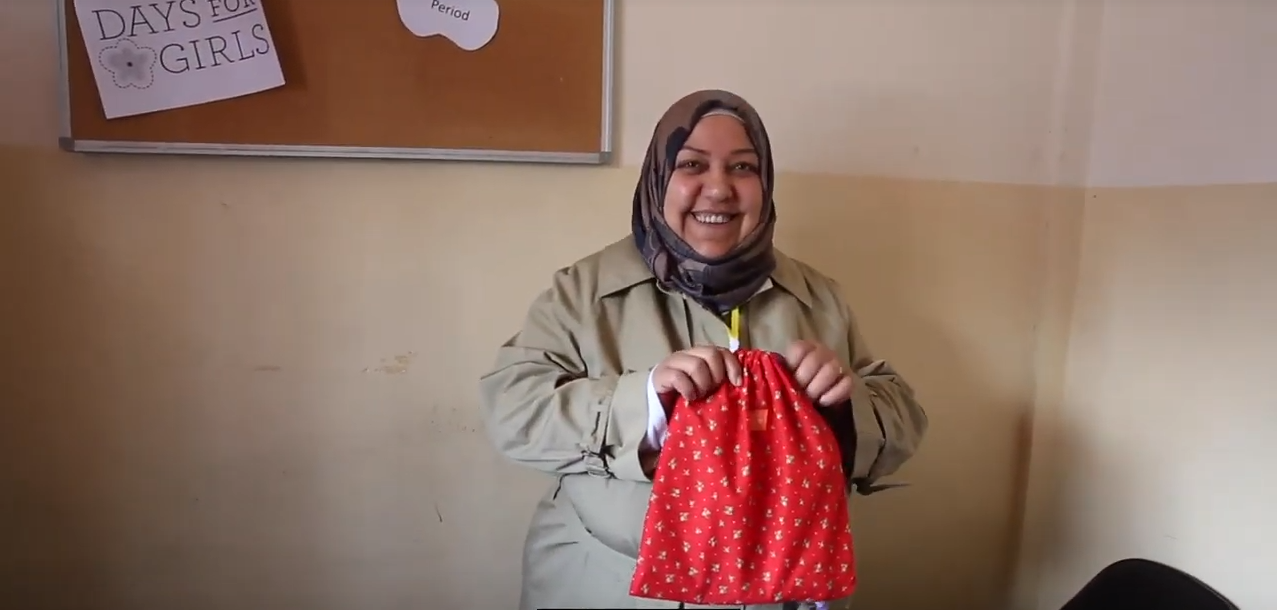 Sanitation in Refugee Camps
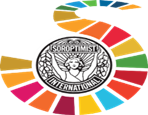 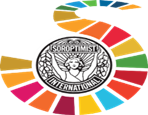 Domestic Violence
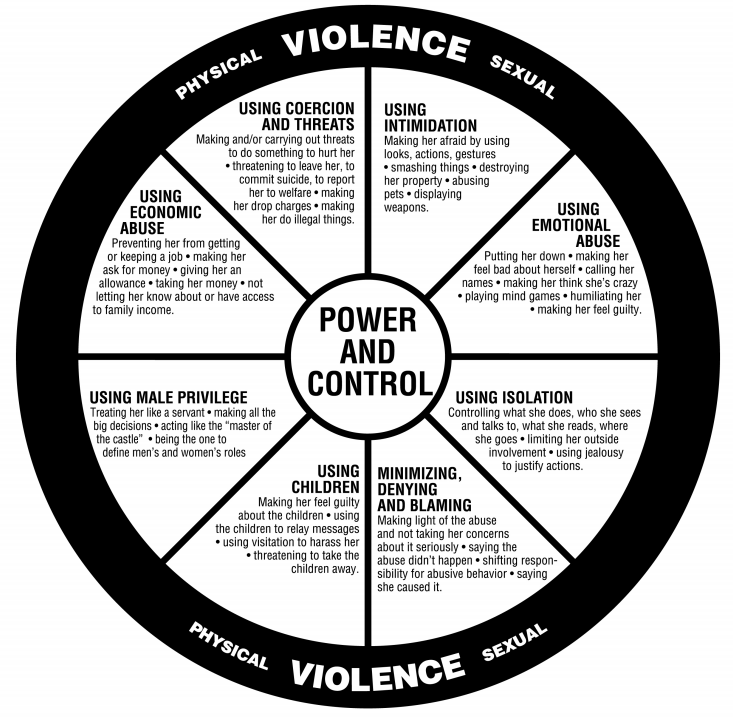 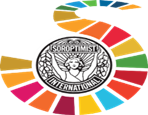 Modern Day Slavery
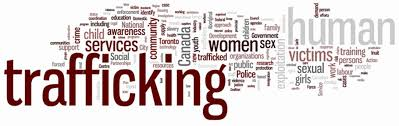 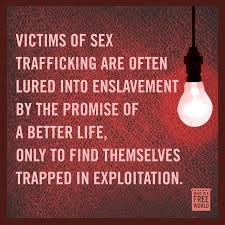 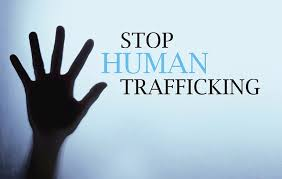 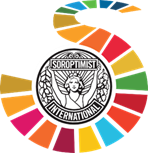 The Team Leaders
Ayushi Kundu, SIGBI
Human Rights Lawyer
Olga Sidenko, SIE
Masters in Accountancy & Audit
International Trade Experience
Migration, Refugee Consultant
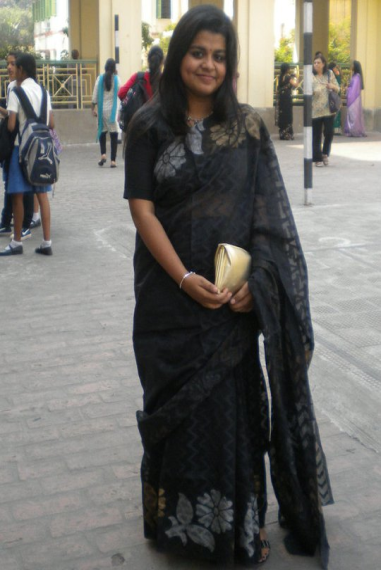 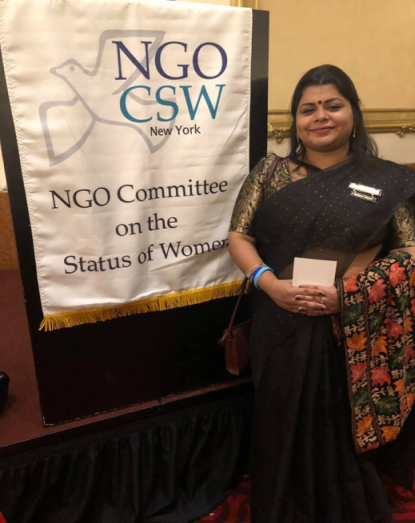 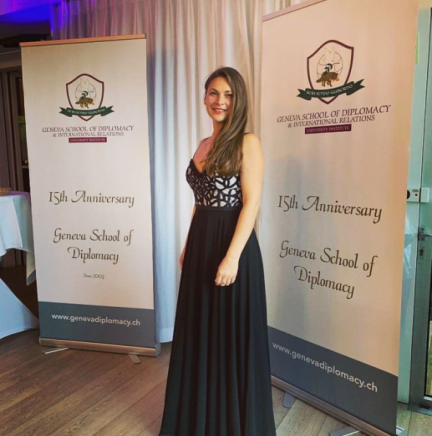 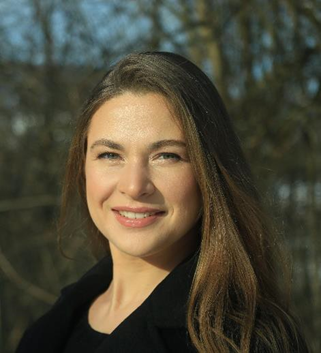 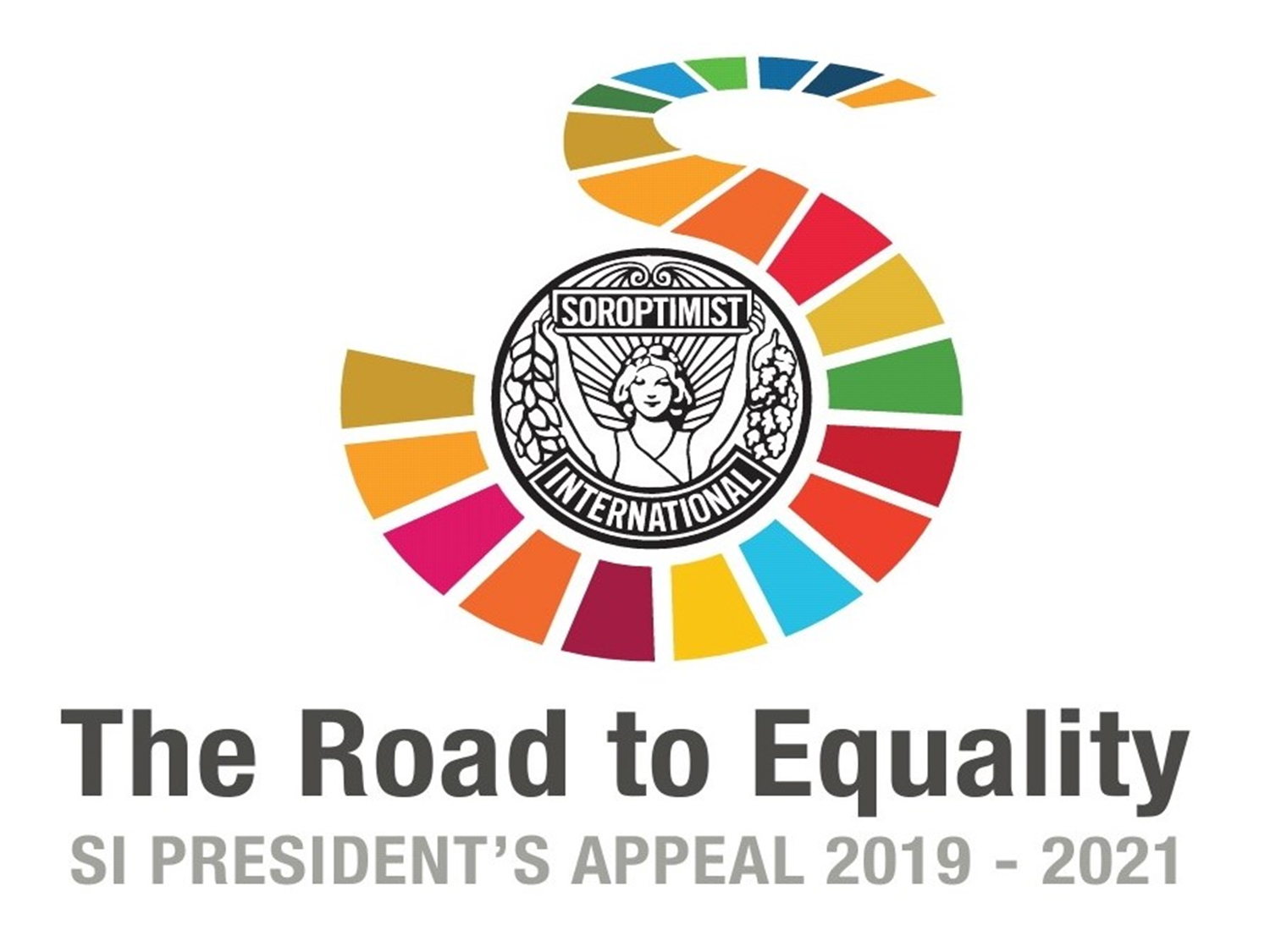 See you on the bus!
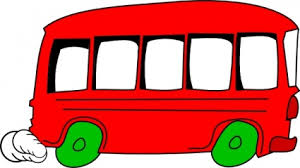 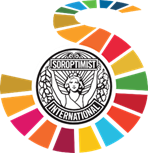 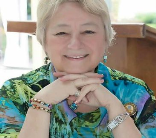 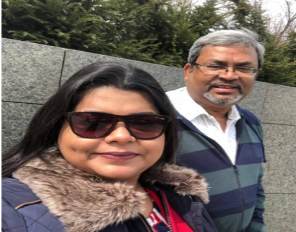 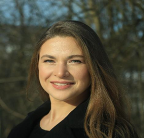 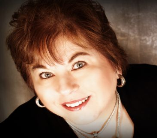 October 1, 2019 – September 30, 2021
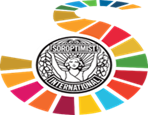 Thank you for all you do!!!Thank you for your support!!!
NOW…..
LET’S PARTY LIKE WE ARE 100!!!!
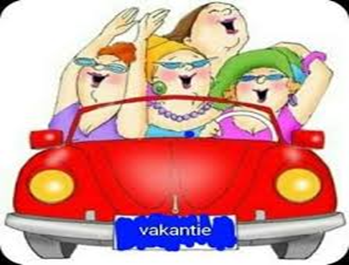 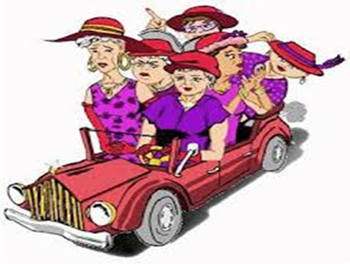 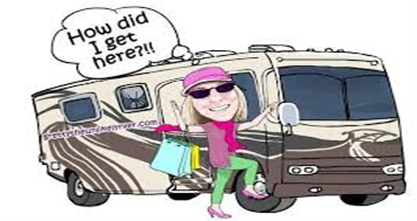